Môj idol
Erika Hatalová I.A
*12. september 1973, Kalifornia, USA

† 30. november 2013, Kalifornia, USA
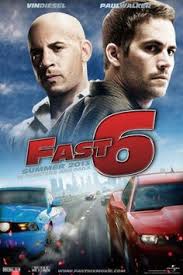 Kariéra
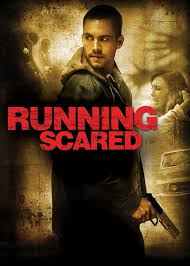 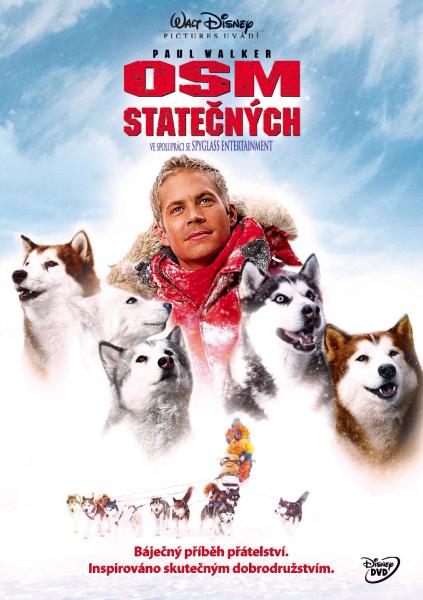 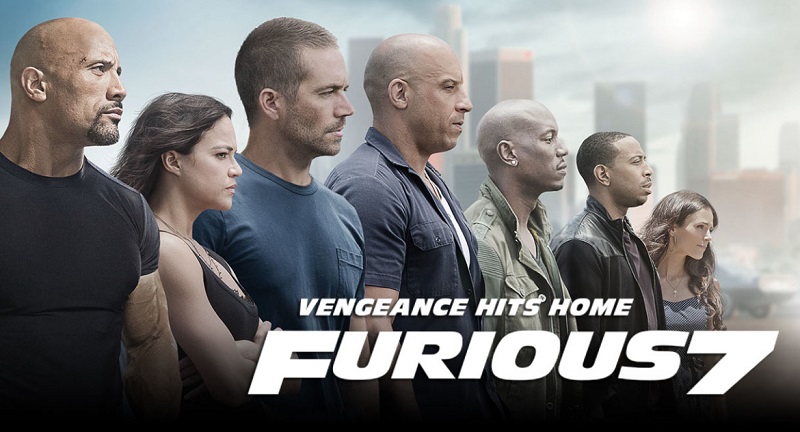 Syn modelky a podnikateľa. 
Jeho dedo bol profesionálny boxer
Najstarší z piatich súrodencov 
navštevoval strednú školu v San Fernando Valley a v roku 1991 maturoval
Po ukončení strednej školy študoval morskú biológiu
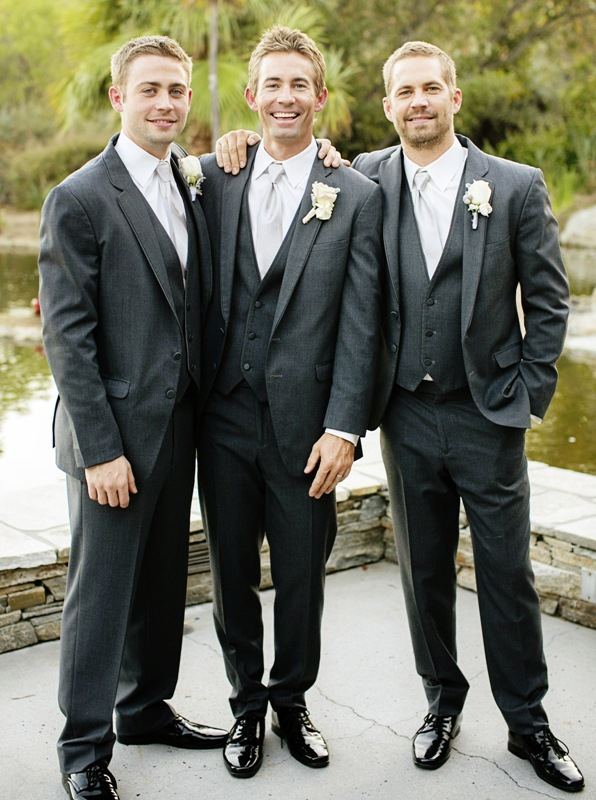 1998
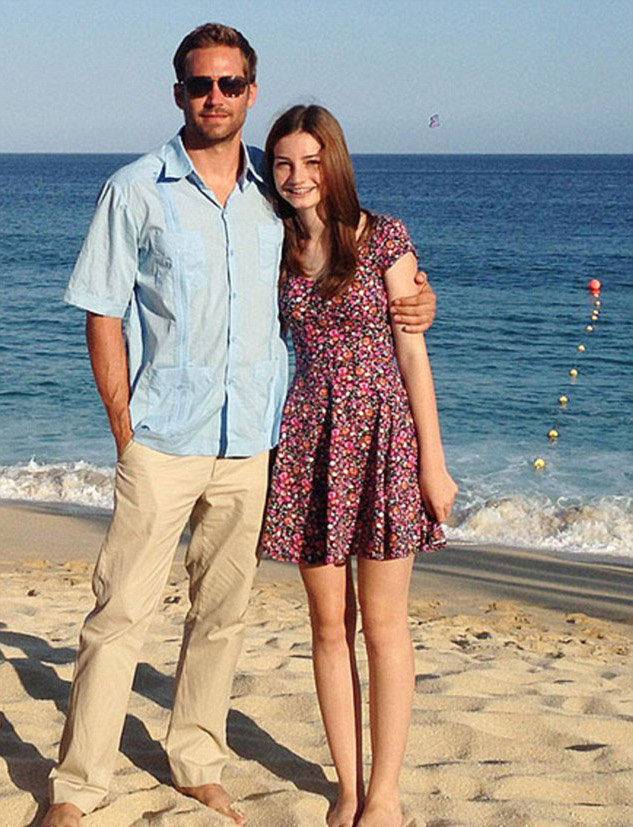 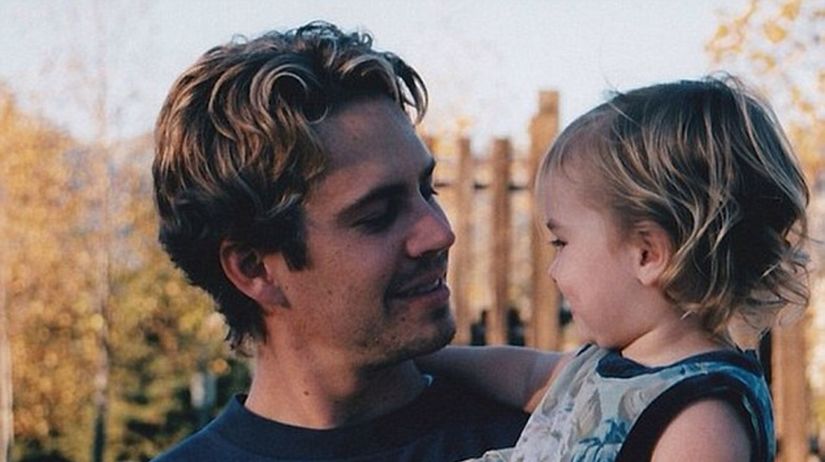 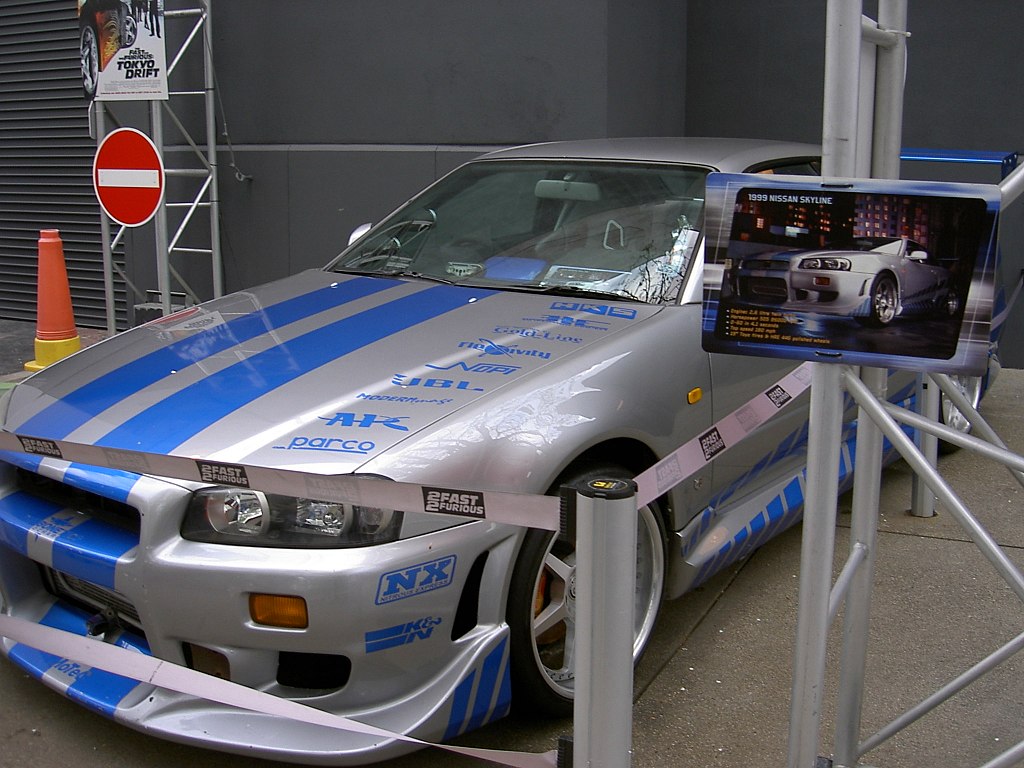 surfovanie a morská biológia. 
držiteľ hnedého pásu v brazílskom džiu-džicu
Miloval preteky automobilov a sám pretekal v pretekoch, s automobilom BMW M3 E92.
vlastnil Nissan Skyline R34 GT-R V-Spec II, ktorý sa objavil vo filme Rýchlo a zbesilo 2- mnoho kaskadérskych scén natočil sám.
Venoval sa aj charite, v ktorej sa rozhodol pomáhať obetiam zemetrasenia v Čile a na Haiti v roku 2010.
Smrť
https://www.youtube.com/watch?v=0eL_cLqaMX0